Самооценка
Владимирова ПБ-36
Определение
Самооце́нка — это субъективная оценка индивидом самого себя. Оценивание собственных действий, качеств, чувств и достоинств.
Функции самооценки
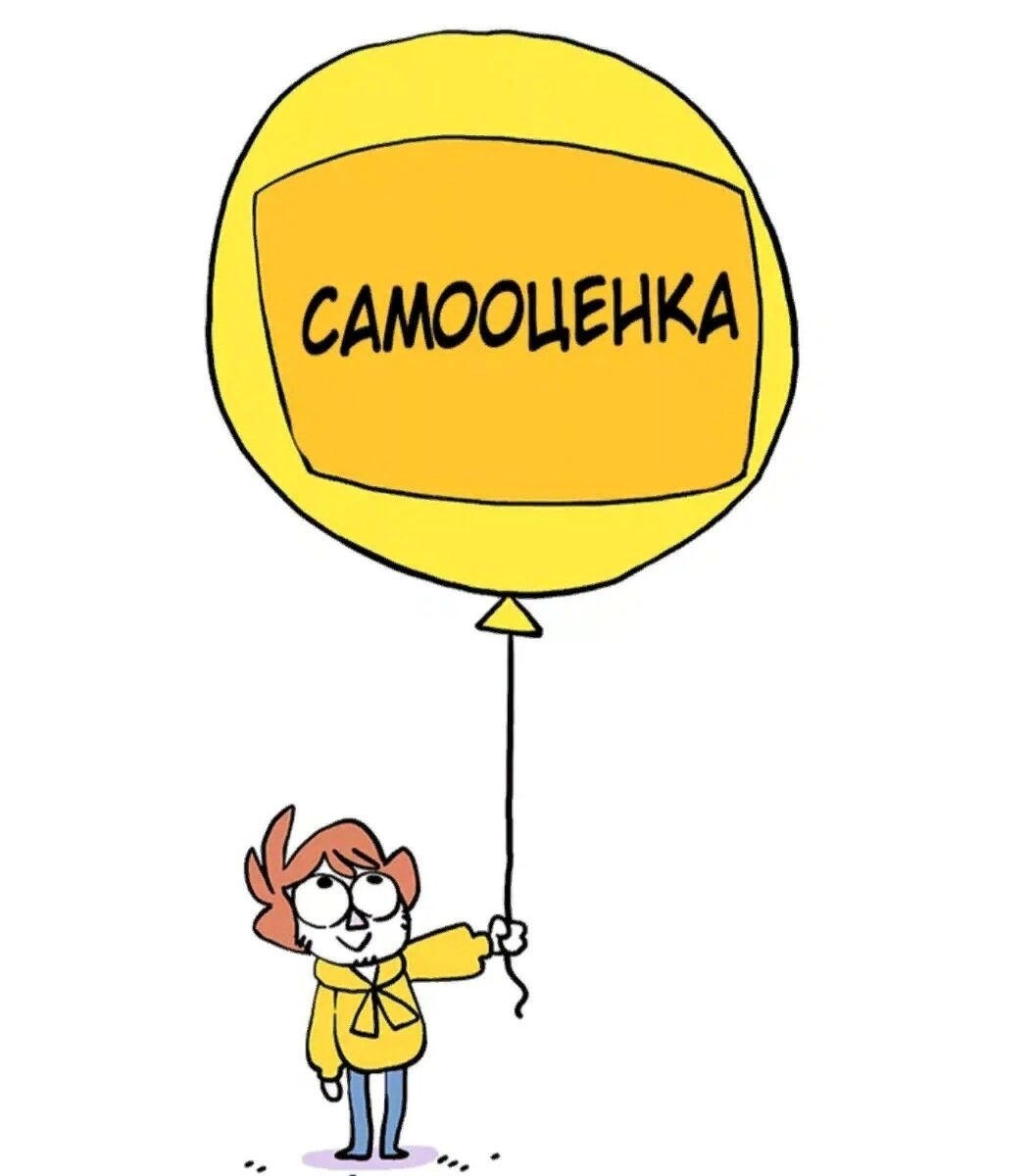 Регуляторная. Защитная. 
Развивающая. Отражающая. 
Эмоциональная. Адаптационная. 
Прогностическая. Корригирующая. 
Ретроспективная. Мотивирующая. 
Терминальная.
Факторы влияющие на самооценку
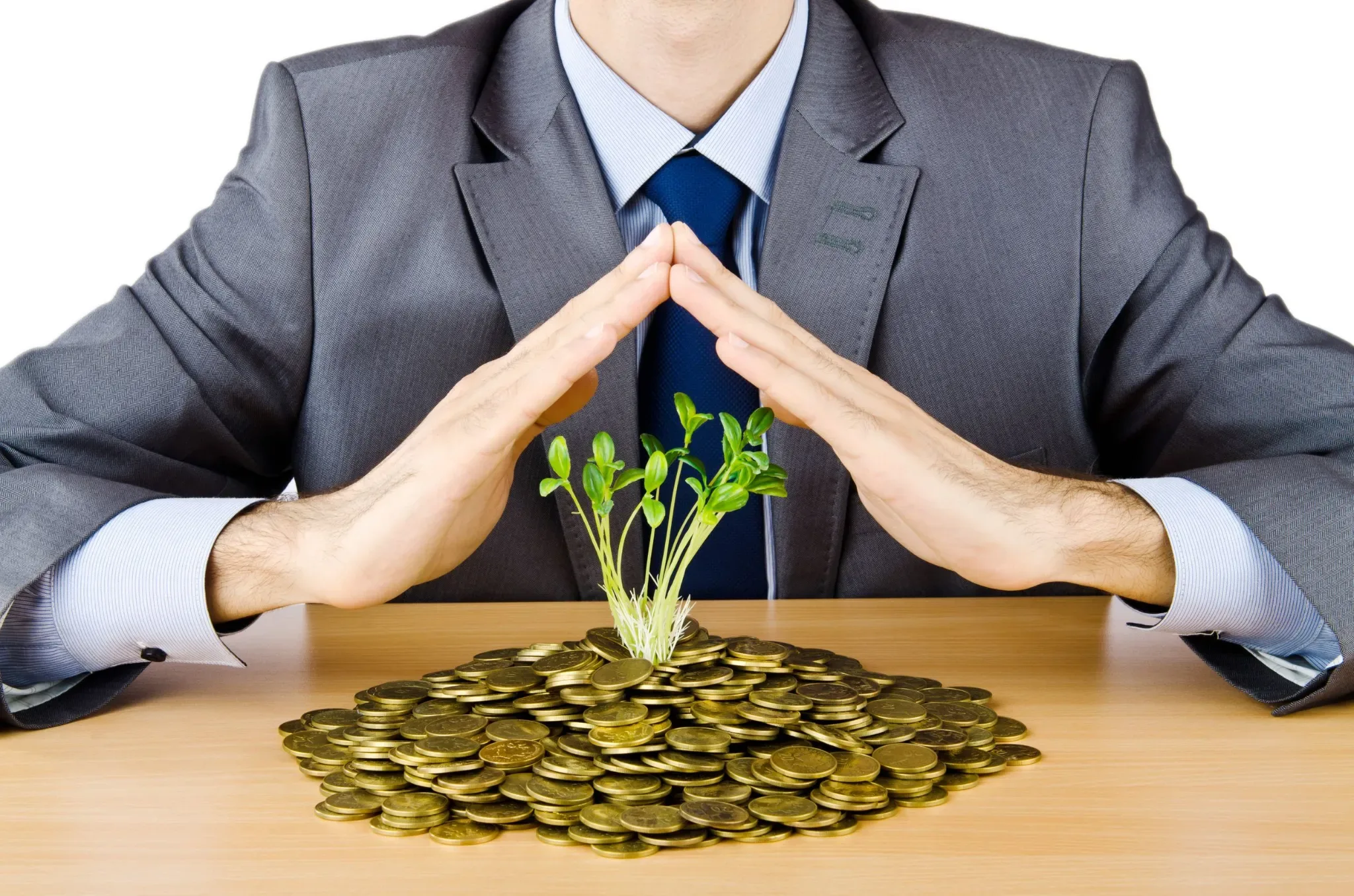 Мнение других
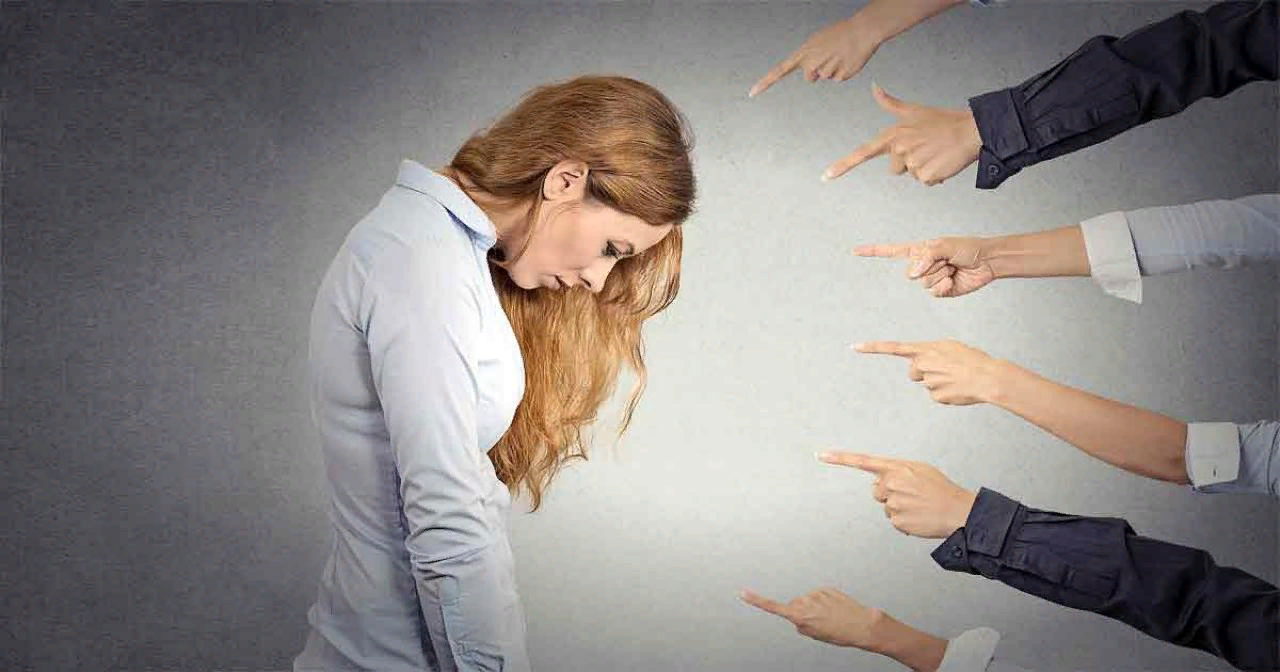 Внешний вид
Благосостояние
Виды самооценки
Неадекватная
Адекватная
Заниженная
Завышенная
Тест на самооценку
Вы сравниваете себя с другими людьми и всегда проигрываете?
Вы завидуете другим людям?
Вы часто жалуетесь на жизнь и жалеете себя?
Живете прошлым, любите былые хорошие времена или тоскуете по упущенным возможностям?
Вы думаете, что ваши близкие не любят вас или вашу работу?
У вас трудности в романтических отношениях?
Вы боитесь познать себя и думаете, что не достойны настоящей любви?
Вы постоянно думаете о том, что подумают другие?
Вам сложно принимать решения, вы всегда сомневаетесь, что делаете правильный выбор?
Вам сложно отказывать людям в их просьбах?